Make the difference for your business every day
Get set for the future. Now
How can you benefit?
Join Made Smarter and you’ll benefit from fully-funded advice from specialist technology experts. We’ll help you identify the right digital tools and how to use them to make everyday improvements to your business.
Match funding & digital road mapping
In addition, you can advance your own skills with our leadership training programme. Developed with Lancaster University Management school, it’s designed to enhance your leadership capabilities and make your transition into new digital technology easier. 

You even have the opportunity to bring onboard digital-native talent with a funded student placement. You can also access organisational development advice to support your organisation and workforce along your digital transformation journey.
Additive Manufacturing (3D Printing)
Augmented & Virtual Reality
Artificial Intelligence & Cognitive learning
What Technologies do our Made Smarter projects support?
Big Data & Analytics
Data & Systems Integration
Industrial Cyber Security
Industrial Internet of Things (Sensors)
Mobile Devices & Wearable Tech
Robotics & Process Control Automation
How can new technologies transform
UK manufacturing?
New technologies enhance the UK’s industrial spirit as a nation of ‘makers’ by: 
Raising UK productivity and international competitiveness. 
Creating new, higher-paid, higher-skilled jobs 
Strengthening UK supply chains and creating new value streams.
Made Better. Made Stronger. Made Smarter
Increase your volume & production
Analyse your data real-time & control production
Reduce your downtime with predictive maintenance
Reduce your operating costs
Where are we now?
Projects Approved
Press Launch
Programme Launch
Businesses engaged
Over 60 projects approved to date.
Over £1.25m funding awarded.
14 November 2018 at Smart Factory Expo Liverpool
3 January 2019
Over 700 to date
Successes to date
Based at Knowsley Industrial Estate in Liverpool, Abbey Group works across a broad range of solutions to UK industry in the automotive, rail, security, warehousing, energy and nuclear sectors.

Abbey’s main problems were that its systems and processes were disconnected. Made Smarter identified that a new digital material requirement planning (MRP) system could integrate all factory floor machinery.
Abbey Group
41%
60%
“Live data, bespoke reports, client visibility, supply chain integration, it’s all here now.
All our bottlenecks to growth are gone. It’s brilliant.
When our manufacturing
processes reach capacity, we’re
looking at creating 30 new jobs.
Abbey’s capacity to quote has increased by 60%.
Abbey Group is forecasting a 41% increase in profit.
Chris JonesMD, Abbey Group
How Made Smarter supports future skills
Made Smarter helps students bring their skills and insight to a North West business, helping them implement new digital tools while gaining valuable experience.
Student Placements Made Smarter
Playing a vital role in helping a maker improve their business, Made Smarter students work on live projects that will have a real effect on the business’s long-term success. 

Candidates could be implementing new hardware or software, or developing a digital road map and strategy to support digital transformation. The placement can be tailored to suit student & business needs.
The Ideal Student for Placement
Placements are open to second and third year undergraduates, MSC students at any stage of their course and postgraduate students in the North West of England.

Course subject areas are flexible but generally focused on Manufacturing, Mechanical Engineering, Technology Design Digital Technology, Data Design Engineering, Virtual Reality, Augmented or Mixed Reality, 3D Design or CAD.
Get set for the future. Now
Register for a free, personalised assessment now at madesmarter.uk
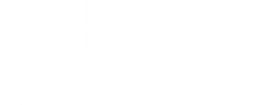